Wetenschapstoets langetermijnstrategie COVID-19
 
Presentatie voor de Vaste commissie voor Volksgezondheid, Welzijn en Sport

prof. dr. Moniek Buijzen, Erasmus Universiteit Rotterdam  
prof. dr. Andrea Evers, Universiteit Leiden
Donderdag 12 mei 2022
Programma
Introductie: wat is een wetenschapstoets?
Toelichting wetenschapsperspectief 
Conclusies en aanbevelingen
Gesprek
Afronding: bepalen vervolgstappen
Rapporteurs

Wetenschappers

Wetenschappers



Rapporteurs
| 2
Artikel 3.1 van de Comptabiliteitswet 2016
“Voorstellen, voornemens en toezeggingen bevatten een toelichting waarin wordt ingegaan op:
de doelstellingen, de doeltreffendheid en de doelmatigheid die worden nagestreefd;
de beleidsinstrumenten die worden ingezet;
de financiële gevolgen voor het Rijk en, waar mogelijk, de financiële gevolgen voor maatschappelijke sectoren.”
[Speaker Notes: Inwerkingtreding januari 2018]
Wetenschapstoets van voorgenomen beleid
Artikel 3.1 van de Comptabiliteitswet 2016 verplicht de regering om wets- en beleidsvoorstellen goed te onderbouwen
Kamercommissies kunnen de hulp van wetenschappers vragen bij de beoordeling van deze onderbouwing
In 2020 is (pilotfase) een standaardformulier ontwikkeld voor deze wetenschapstoets
In 2021 is de toets geëvalueerd en geformaliseerd (Vaste commissie voor de Rijksuitgaven)
[Speaker Notes: Hulp vragen van wetenschappers: mits het gaat over substantiële budgetten ofwel > € 20 miljoen en/of belangrijke maatschappelijke vraagstukken]
Standaardformulier met acht vragen
Feitelijk: staat de vereiste informatie in het voorstel?

Wetenschap: Welke inzichten en suggesties?
5
Toelichting wetenschapsperspectief
Moniek Buijzen, hoogleraar communicatie en gedragsverandering aan de Erasmus Universiteit Rotterdam

Andrea Evers, hoogleraar gezondheidspsychologie aan de Universiteit Leiden 

Beiden lid van de onafhankelijke wetenschappelijke adviesraad van de RIVM Corona Gedragsunit
Conclusies
In het beleidsvoorstel ontbreekt aandacht voor sociale rechtvaardigheid, zoals een evenredige verdeling van belangen en lasten. Meer aandacht is met name nodig voor kwetsbare groepen in de brede medische en sociaal-maatschappelijke context.
Het voorgestelde beleid leunt zwaar op de vaardigheden en de bereidheid van de bevolking tot gedragsverandering maar het ‘hoe’ is niet uitgewerkt. Het instrumentarium vraagt om een planmatige en multidisciplinaire benadering.
De doelen van het beleid zijn niet uitgewerkt, zeker wat betreft gedrag en communicatie, wat monitoring en evaluatie onmogelijk maakt. 
De financiële gevolgen van het voorgestelde beleid – zowel voor het rijk als voor maatschappelijke partijen – zijn niet in kaart gebracht.  
Het beleidsvoorstel gaat uit van een milde virusvariant. Meer ernstige scenario’s worden niet uitgewerkt.
Aanbevelingen
Besteed expliciet aandacht aan sociale rechtvaardigheid (gelijke toegang tot brede welvaart) en aandacht voor kwetsbare groepen. Houd rekening met specifieke omstandigheden, capaciteiten en mogelijkheden van kwetsbare groepen.
Wees ervan bewust dat het draagvlak voor het beleid afhangt van omstandigheden, zoals scenario’s, maatschappelijke ontwikkelingen en de bevolkingsgroep. 
Houd ook rekening met ernstiger scenario’s dan de status quo.
Maak een plan van aanpak op alle onderdelen en voor verschillende bevolkingsgroepen. Betrek de 3 Cs - communicatie, context en controle.
Aanbevelingen
Maak gebruik van de wetenschappelijke kennis over gedragsverandering via de bestaande infrastructuur en bundel deze (bv Data Analytics Center Denemarken).
Betrek multidisciplinaire kennis bij de uitwerking, uitvoering en monitoring van het beleid. Gebruik het Ierse model met verschillende OMT subgroepen.
Formuleer specifieke communicatie- en gedragsdoelen voor de verschillende aandachtsgebieden (basismaatregelen, zelftesten, vaccineren, leefstijl).
Houd rekening met de aanzienlijke kosten van de implementatie van het beleid, zowel voor de korte- als langetermijnscenario’s.
[Speaker Notes: Toe te lichten door]
National Public Health Emergency Team (NPHET) - Ierland
Het NPHET houdt toezicht op en biedt nationale richting, begeleiding, ondersteuning en deskundig advies over de ontwikkeling en 
uitvoering van een strategie om COVID-19 in Ierland in te dammen
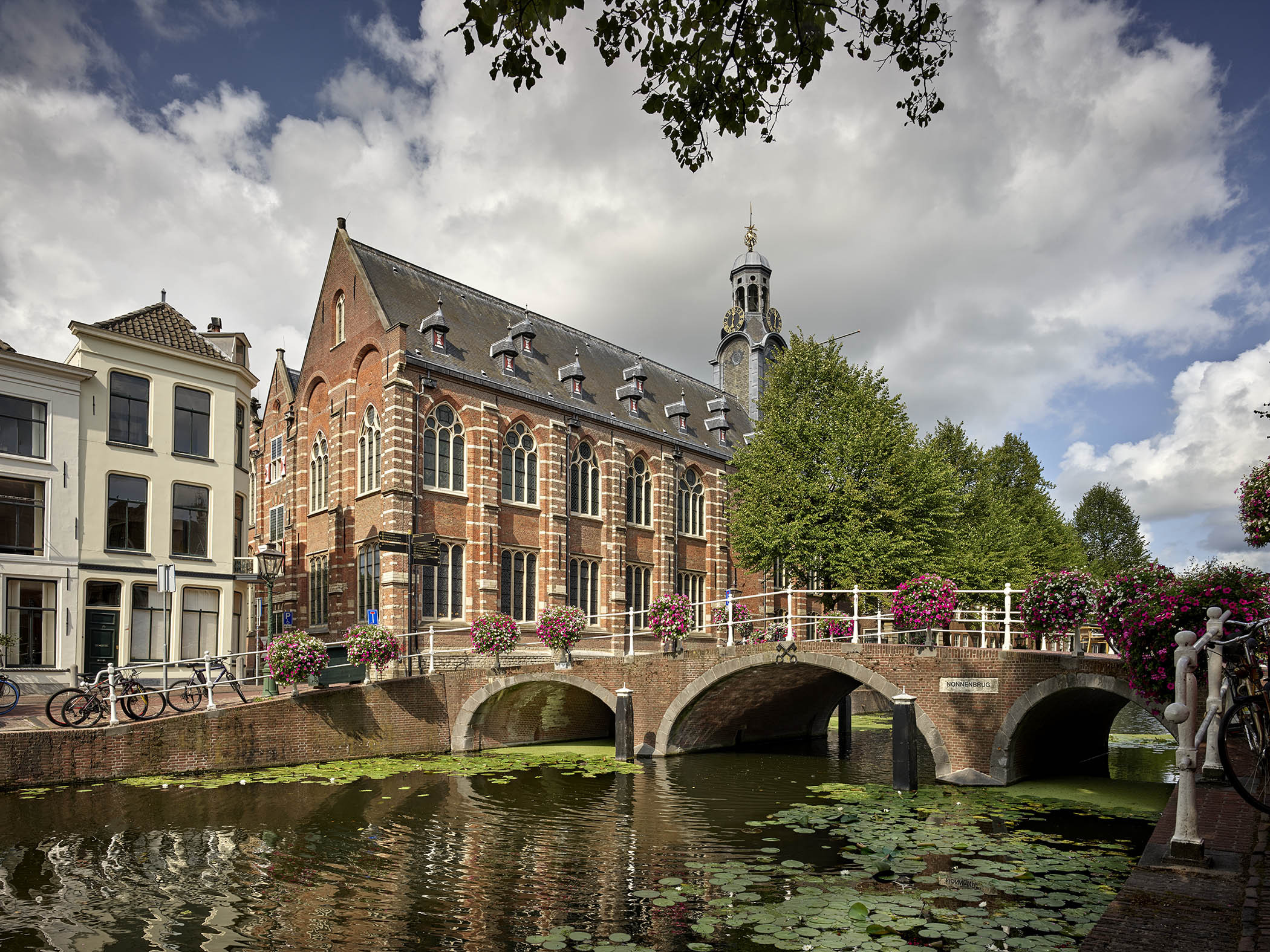 Overview Diagram of Governance for COVID-19
Diagnostic Testing 
Approaches Subgroup
Acute Hospital 
Preparedness Subgroup
Medicines and Medical Devices Subgroup
Vulnerable People 
Subgroup
Workforce Subgroup
National Public Health Emergency Team
Health Legislation 
Subgroup
Pandemic Ethics 
Advisory Group
Expert Advisory Group
Behavioural Change Subgroup
Guidance and Evidence Synthesis Subgroup
Irish Epidemiological Modelling Advisory Subgroup
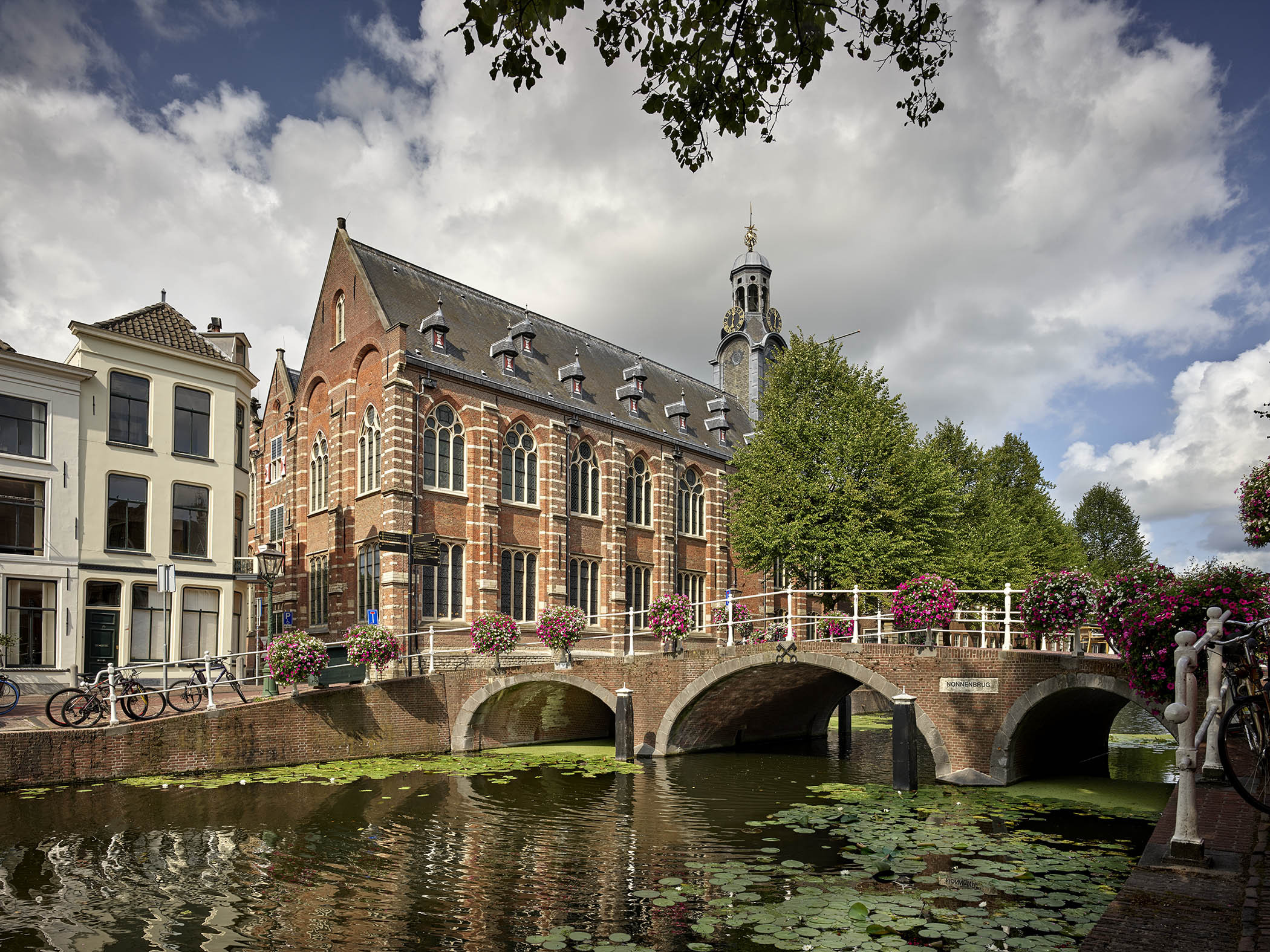 Overview Diagram of Governance for COVID-19
Cabinet Committee
Diagnostic Testing 
Approaches Subgroup
Senior Officials Group
Acute Hospital 
Preparedness Subgroup
Minister for Health
Medicines and Medical Devices Subgroup
Vulnerable People 
Subgroup
Crisis Communications Group
Workforce Subgroup
National Public Health Emergency Team
Health Legislation 
Subgroup
Pandemic Ethics 
Advisory Group
Expert Advisory Group
Behavioural Change Subgroup
Guidance and Evidence Synthesis Subgroup
Irish Epidemiological Modelling Advisory Subgroup
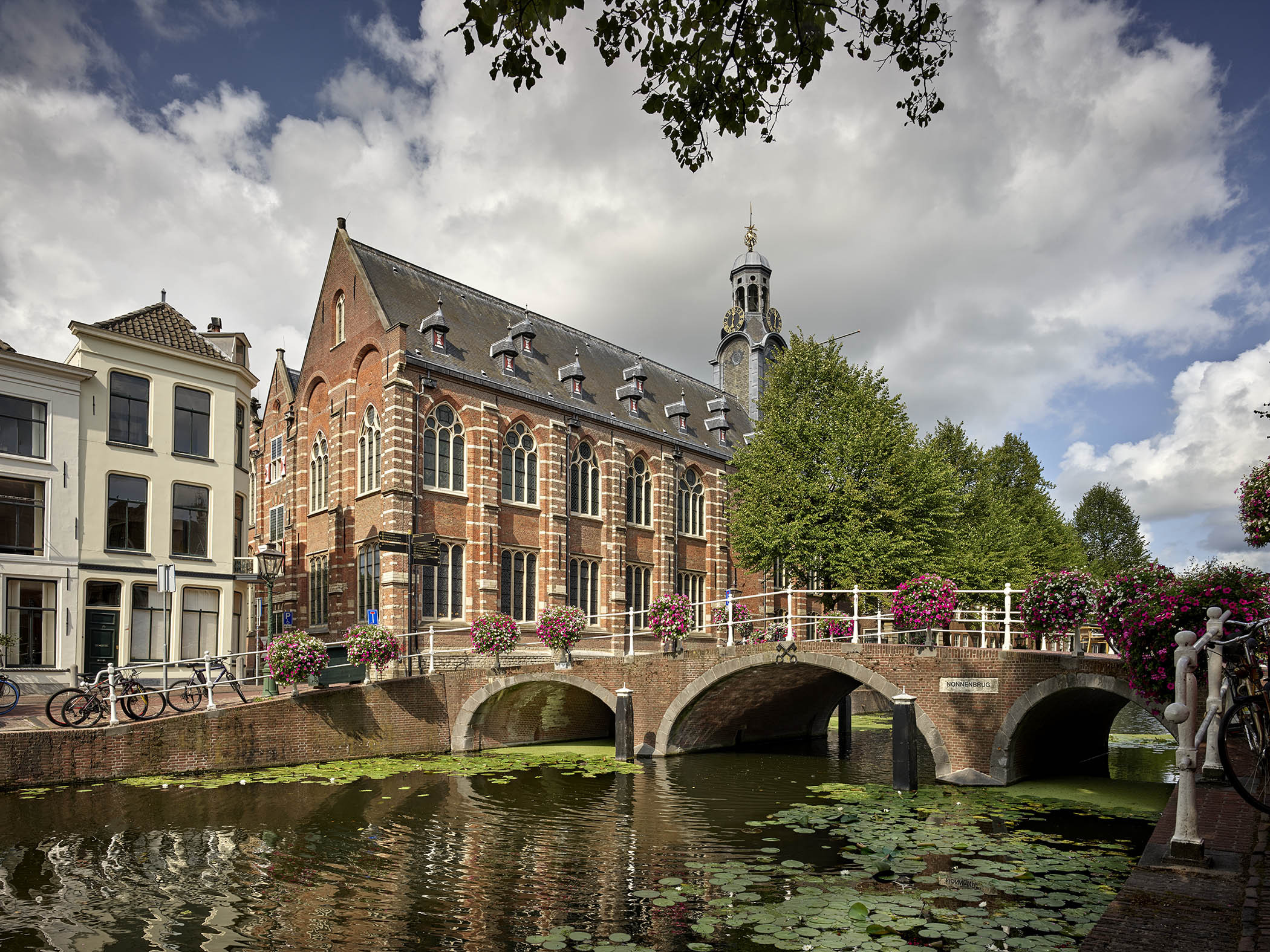 Overview Diagram of Governance for COVID-19
Cabinet Committee
Diagnostic Testing 
Approaches Subgroup
Senior Officials Group
Acute Hospital 
Preparedness Subgroup
Minister for Health
Medicines and Medical Devices Subgroup
Vulnerable People 
Subgroup
Crisis Communications Group
Workforce Subgroup
National Public Health Emergency Team
Health Legislation 
Subgroup
Pandemic Ethics 
Advisory Group
Expert Advisory Group
Behavioural Change Subgroup
Guidance and Evidence Synthesis Subgroup
HSE National Crisis Management Team
Irish Epidemiological Modelling Advisory Subgroup
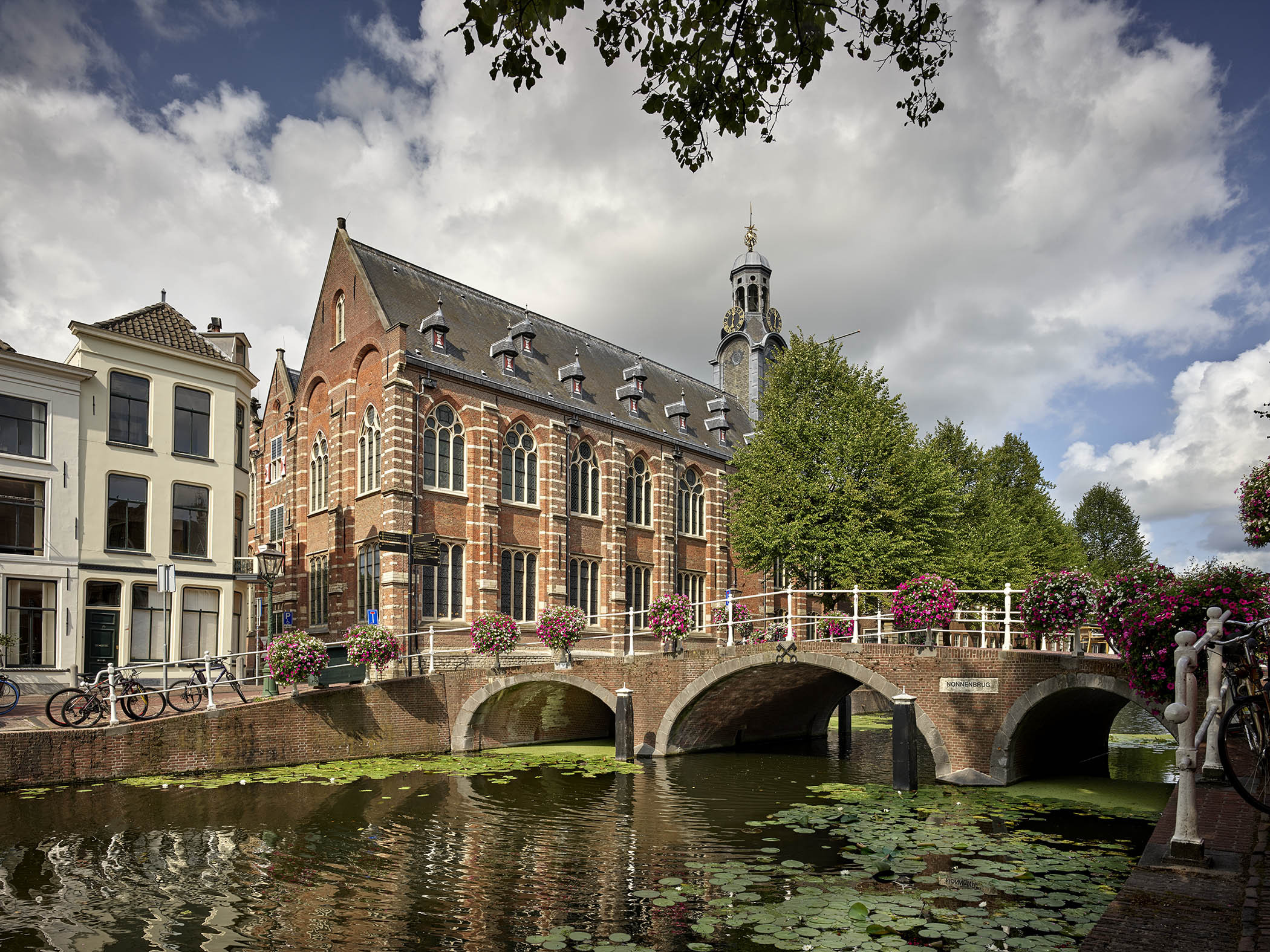 Overview Diagram of Governance for COVID-19
Cabinet Committee
Diagnostic Testing 
Approaches Subgroup
Senior Officials Group
Acute Hospital 
Preparedness Subgroup
Minister for Health
Medicines and Medical Devices Subgroup
Vulnerable People 
Subgroup
Crisis Communications Group
Workforce Subgroup
National Public Health Emergency Team
Health Legislation 
Subgroup
Pandemic Ethics 
Advisory Group
Expert Advisory Group
Behavioural Change Subgroup
Guidance and Evidence Synthesis Subgroup
HSE National Crisis Management Team
Irish Epidemiological Modelling Advisory Subgroup
Key sources of evidence, data and guidance
HSE Health Protection 
Surveillance Centre
World Health Organization
European Centre for Disease Prevention & Control
Next steps
Wat kan en wil de Vaste commissie voor Volksgezondheid met de bevindingen van de wetenschappers? 
(voorstel rapporteurs)
[Speaker Notes: Toe te lichten door]